Webライティングに関する執筆ガイドライン第〇〇版
最終更新日　〇〇〇〇年〇〇月〇〇日
免責事項（よくお読みください）

・株式会社グリーゼは、本資料の正確性および完全性を保証することはできません。ご利用は、自己の責任において行ってください。
・本テンプレートを使用した結果、損害や不利益等が発生した場合、株式会社グリーゼは一切の責任を負いません。
・本テンプレートの内容は、予告なく修正される場合があります。

2020年4月
改版履歴
1
All rights reserved by  〇〇〇〇 Co.,Ltd．
目次
１：本ガイドラインの位置づけ	・・・　p.〇〇

２：Webコンテンツの目的と役割	

（１）目的			・・・　p.〇〇
（２）役割			・・・　p.〇〇

３：Webコンテンツの制作手順	・・・　p.〇〇

４：Webコンテンツの企画		・・・　p.〇〇

５：構成案の設計	

（１）構成案の概要		・・・　p.〇〇
（２）構成案のサンプル		・・・　p.〇〇

６：Webコンテンツの執筆

（１）すべてに共通する書き方	・・・　p.〇〇
（２）大見出しの書き方		・・・　p.〇〇
（３）序論の書き方		・・・　p.〇〇
（４）本論の書き方		・・・　p.〇〇
（５）結論の書き方		・・・　p.〇〇

７：表記ルール			・・・　p.〇〇

８：チェックリスト		・・・　p.〇〇

９：Webコンテンツのサンプル	・・・　p.〇〇
2
All rights reserved by  〇〇〇〇 Co.,Ltd．
１：本ガイドラインの位置づけ
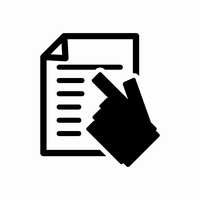 ガイドラインの対象者・目的などを記載します。
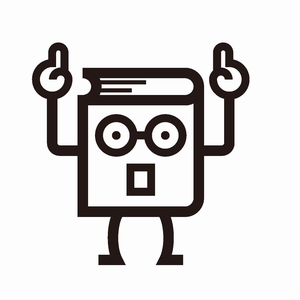 記載例
◆本ガイドラインは、当社公式サイトおよび事業サイトに掲載する記事の執筆担当者向けに制作しました。

◆本ガイドラインを参照することにより、記事執筆に関わるすべての人が、均質な文章を書けるようになることを目的としています。

◆以下の２つが達成されることが、本ガイドラインの成果です。

（１）当社公式サイトおよび事業サイトに掲載されるすべての記事が、同じブランドイメージで統一されること

（２）当社公式サイトおよび事業サイトに掲載されるすべての記事が、「伝えたい人に」「伝わる」ものになること
3
All rights reserved by  〇〇〇〇 Co.,Ltd．
２：Webコンテンツの目的と役割（１）目的
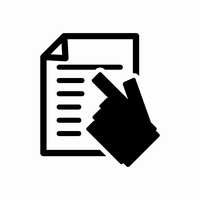 執筆者に共通認識を持っていただくために、改めてWebコンテンツの目的を記載します。
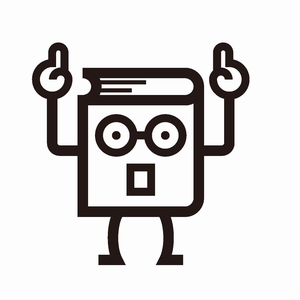 記載例
◆Webコンテンツの目的は、対象者によって異なります。

（１）当社をご存じない方向け（非認知層）

⇒当社の存在・製品・サービスを知っていただくことが目的です。

（２）当社の存在・製品・サービスは知っているけれど、まだあまり関心は持っていない方向け（認知層）

⇒当社の製品・サービスに関心を持っていただくことが目的です。

（３）当社の存在・製品・サービスに興味は持っているけれど、まだ導入検討はされていない方向け（興味関心層）

⇒当社の製品・サービスの導入を検討するようになっていただくことが目的です。

（４）当社の製品・サービスの導入を検討されている方向け（比較検討層）

⇒当社の製品・サービスを選んでいただくことが目的です。


記事を執筆する前に、目的を明確にしましょう。
4
All rights reserved by  〇〇〇〇 Co.,Ltd．
２：Webコンテンツの目的と役割（２）役割
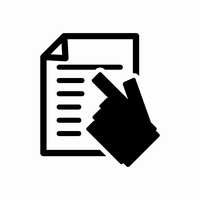 執筆者に共通認識を持っていただくために、改めてWebコンテンツの役割を記載します。
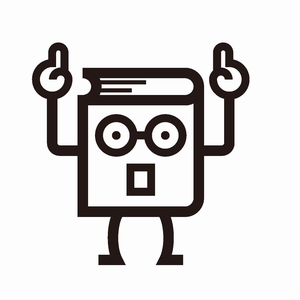 記載例
◆Webコンテンツに求められる役割は、主に以下の４つです。

（１）集客
Webサイトに集客するという役割です。
非認知層／認知層／興味関心層／比較検討層それぞれの課題感に応じた検索キーワードを想定し、SEO（ ※ ）対策を行ってください。

（２）伝達
読者の課題解決に役立つ情報を、しっかりと伝えるという役割です。
そのためには、読みやすくわかりやすく書くというスキル　および　対象者の課題感にマッチした記事を執筆するというスキルが必要になります。

（３）回遊
１つの記事だけで終わらせずに、関連する他の記事も読んでいただくという役割です。
そのためには、回遊させやすいWebデザインにしておくことも重要です。

（４）メールアドレスの獲得
記事を読むだけで終わらせずに、資料をダウンロードしていただいたり、セミナーに申し込んでいただいたりするという役割です。
メールアドレスを獲得することによって、当社側からコンタクトをとることが可能になります。

記事を執筆する前に、役割を明確にしましょう。
※SEO（ Search Engine Optimization, 検索エンジン最適化）：　詳細については、別途研修会を開催して、理解を深めることをお勧めします。
All rights reserved by  〇〇〇〇 Co.,Ltd．
３：Webコンテンツの制作手順
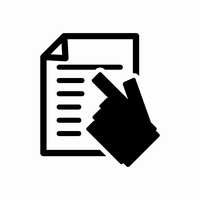 記事執筆の手順を記載します。
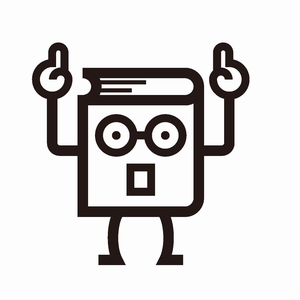 記載例
企画会議
構成案設計（2営業日以内）
上長チェック（2営業日以内）
構成案修正・原稿第1稿執筆（2営業日以内）
校正者チェック（2営業日以内）
修正・原稿第２稿執筆（2営業日以内）
広報チェック（2営業日以内）
修正・最終稿執筆・Webチームに送信（2営業日以内）
Web掲載／掲載確認（３営業日以内）
6
All rights reserved by  〇〇〇〇 Co.,Ltd．
４：Webコンテンツの企画
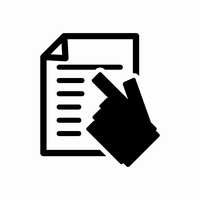 企画会議で検討すべきことを記載します。
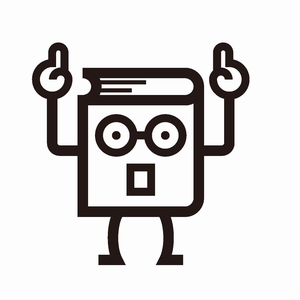 記載例
7
※１　CTA(Call To Action,行動喚起)
※２　KPI(Key Performance Indicator, 重要業績指標)
All rights reserved by  〇〇〇〇 Co.,Ltd．
５：構成案の設計（１）構成案の概要
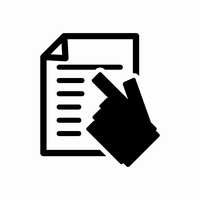 構成案とは、骨子とも呼ばれているものです。
構成案に、何を書くべきかを記載します。
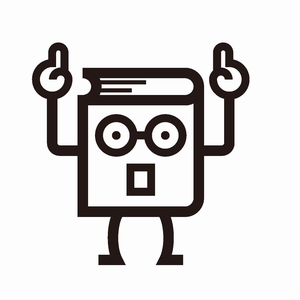 記載例
当社では、基本的に「論文構成」を用います。
「論文構成」とは、以下のような「型」のことです。
大見出し
誰のどんな課題を解決する記事なのかが伝わるように書きます。
序論
大見出しを展開して、誰のどんな課題を解決する記事なのかをさらに詳しく書きます。
・対象者の課題解決となる情報をいくつかの段落に分けて書きます。

・段落ごとに中見出しをつけます。

・段落の中の情報量が多い場合には、さらに段落を分けて、それぞれに小見出しをつけます。

・1記事の中に、中見出しが３～５程度でおさまるようにしましょう。
本論
中見出し１
中見出し２
中見出し３
本論を振り返り、全体のまとめを行います。

本論を踏まえた上で、CTAへの誘導を行います。
結論
別の記事への誘導／資料ダウンロードへの誘導などを行います。
CTA
8
All rights reserved by  〇〇〇〇 Co.,Ltd．
５：構成案の設計（２）構成案のサンプル
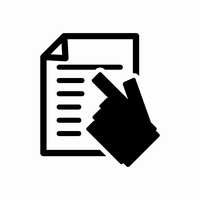 実際の構成案の例を、お手本として掲載します。

※構成案は原稿を執筆する前の段階のものですので、通常、箇条書き／だ・である調で制作します。
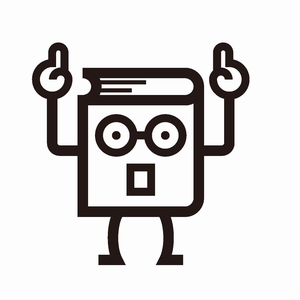 記載例
◆大見出し

比較サイトは教えてくれない　本当に重要なマーケティングオートメーションの選定ポイント

◆序論

・マーケティングオートメーション（以下、MA）導入を検討することは決めたものの、どのツールにしようか悩んでいるという担当者は多い。

・比較サイトは多数あるが、特徴を読んでも、自社に合っているかどうかイマイチわからない・・・そんな方も多いのではないだろうか？

・そこで本記事では、「本当に自社に合っているマーケティングオートメーションを選定するための5つのポイント」を紹介する。

◆本論

・中見出し1：【選定ポイント1】BtoCか／BtoBか
	

◆結論

・「本当に自社に合っているMAを選定するための５つのポイント」を紹介した。

・各選定ポイントをチェックしても、複数の候補が残るのではないだろうか。

・そこで、貴社に最適なMAが5分でわかるYES/NOチャートを用意した。ぜひ、お気軽にご利用いただきたい。


◆CTA
「マーケティングオートメーション選定のための　　YES／NOチャート」のダウンロードへの誘導
9
All rights reserved by  〇〇〇〇 Co.,Ltd．
６：Webコンテンツの執筆（１）すべてに共通する書き方
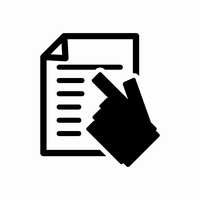 記事執筆をする上で、常に心がけておかなければならない書き方のポイントを記述します。

※書き方のポイントについては、「スピードマスター 1時間でわかる Webライティング」（弊社取締役　福田多美子　著／技術評論社）等を参考にしてください。

※項目数が多くなるようであれば、別紙にしてもよいでしょう。
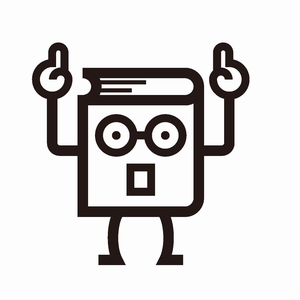 記載例
10
All rights reserved by  〇〇〇〇 Co.,Ltd．
６：Webコンテンツの執筆（２）大見出しの書き方
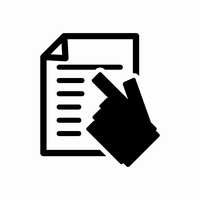 大見出しを執筆する上で気をつけるべきことを記載します。
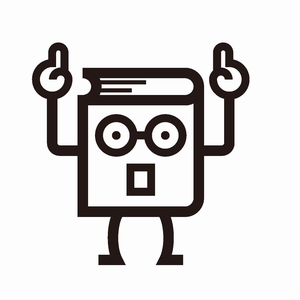 記載例
◆当社のCMS(※1）では、大見出しが、titleタグ(※2）およびh1タグ(※2）にも適用されます。そのため、以下のような書き方を推奨します。

・企画会議で決定した想定検索キーワードを含める

・想定検索キーワードをできるだけ前の方に置く

・30文字前後におさめる

◆大見出しの役割は、対象者の気持ちをつかむことです。

・「類似の記事とは違う情報が記載されていて、自分の課題解決に役立ちそうだ」ということがわかるように書きましょう

・知的好奇心(※3）を刺激する書き方を心がけましょう

×マーケティングオートメーションの選定ポイント

〇比較サイトは教えてくれない　本当に重要なマーケティングオートメーションの選定ポイント
※１　 CMS (Contents Management System,コンテンツ・マネジメント・システム）
※２　タグの詳細については、別途研修会を開催して、理解を深めることをお勧めします。
※３    知的好奇心とは、「もっとよく知りたい」という欲求のこと。
11
All rights reserved by  〇〇〇〇 Co.,Ltd．
６：Webコンテンツの執筆（３）序論の書き方
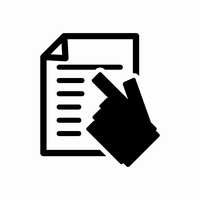 序論を執筆する上で気をつけるべきことを記載します。
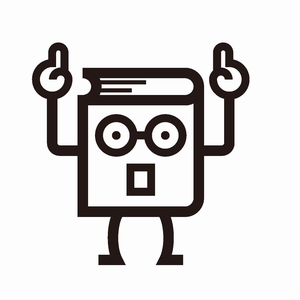 記載例
◆序論の役割は、対象者の関心を高め、「本論を読んでみよう」と思っていただくことです。

◆そのためには、

・対象者の課題感を具体的に記述することが効果的です

・語りかけるような文体で書くと、より共感を得やすくなります

【良い例】

比較サイトをあれこれ見比べてはみたものの、

「どのマーケティングオートメーションツールが自社に合っているのか、いまひとつわからない」

そんなふうにお感じの方も多いのではないでしょうか？
12
All rights reserved by  〇〇〇〇 Co.,Ltd．
６：Webコンテンツの執筆（４）本論の書き方
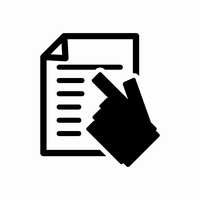 本論を執筆する上で気をつけるべきことを記載します。
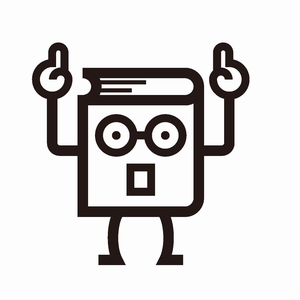 記載例
◆本論の役割は、対象者に課題を解決する方法を伝えることです。

◆そのためには、

・課題解決に必要な情報を、深く掘り下げて記述しましょう

・それぞれの段落がMECE（※１）になるように整理しましょう

・それぞれの段落の粒度（※２）を揃えましょう

・大見出しと関係ないことや、対象者の課題解決につながらないことは、書かないようにしましょう

【悪い例】

大見出し：
比較サイトは教えてくれない　本当に重要なマーケティングオートメーションの選定ポイント

中見出し１：各MAツールのスペック

中見出し２：PardotのGrowthとPlusの違いについて

中見出し３：MAツールとメール配信システムはどちらがお勧め？
悪い理由：
中見出し１と粒度が異なる
悪い理由：
大見出しと関係ない
※１　MECE(Mutually Exclusive and Collectively Exhaustive,漏れなくだぶりのないこと)
※２　粒度（りゅうど,情報の粒の大きさのこと）

どちらについても、別途ロジカルライティング研修会を開催して、理解を深めることをお勧めします。
13
All rights reserved by  〇〇〇〇 Co.,Ltd．
６：Webコンテンツの執筆（５）結論の書き方
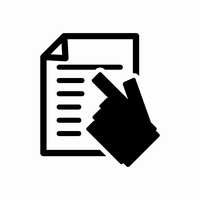 結論を執筆する上で気をつけるべきことを記載します。
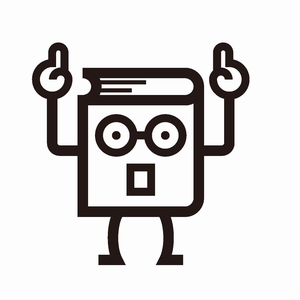 記載例
◆結論の役割は、以下の2つです。

（１）本論を振り返ること

（２）CTAに誘導すること

◆本論を踏まえた上で、無理なくCTAにつなぐことで、誘導率が高まります。

【悪い例】

「本当に自社に合っているMAを選定するための５つのポイント」をご紹介しました。

「マーケティングオートメーション選定のためのYES／NOチャート」もぜひダウンロードしてください。

【良い例】

「本当に自社に合っているMAを選定するための５つのポイント」をご紹介しました。

「選定ポイントをチェックすることで、候補を絞り込むことはできたけれど、その中のどれがベストなのかはまだわからない」・・・という方もいらっしゃるかもしれませんね。

そこで、貴社に最適なMAが5分でわかる「YES/NOチャート」をご用意いたしました。

ぜひいますぐダウンロードして、ベストなMAツールを見つけてください。
14
All rights reserved by  〇〇〇〇 Co.,Ltd．
７：表記ルール
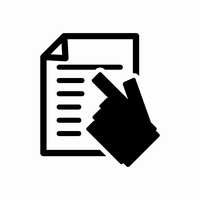 記事を執筆する上で、全社的に統一するべき表記ルールを記載します。
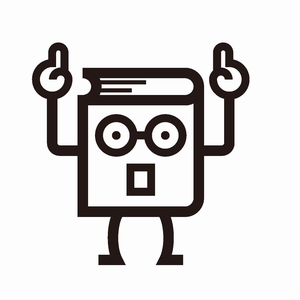 記載例
15
All rights reserved by  〇〇〇〇 Co.,Ltd．
８：チェックリスト
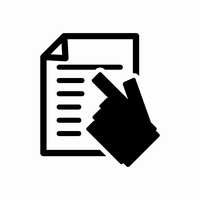 原稿を校正するためのチェックポイントを記載します。

※項目数が多くなるようであれば、別紙にしてもよいでしょう。
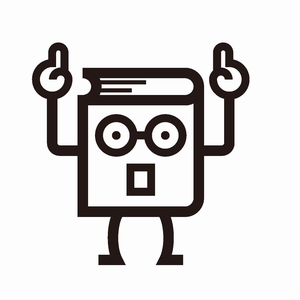 記載例
16
All rights reserved by  〇〇〇〇 Co.,Ltd．
９：Webコンテンツのサンプル
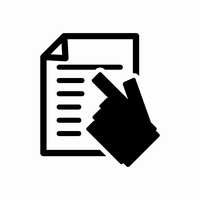 お手本となるWebコンテンツを何種類か掲載します。
どこがよい点なのかも併せて記載します。
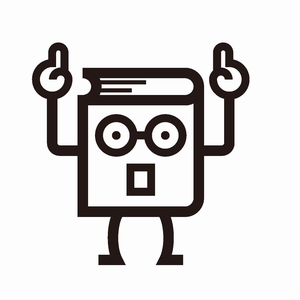 大見出しに関する参考記事のよい点
✔　30文字前後におさまっている（33文字）
✔　想定検索キーワード「テレワーク」が含まれる
✔　類似の記事との違いが明確である
✔　知的好奇心を刺激する書き方になっている
記載例
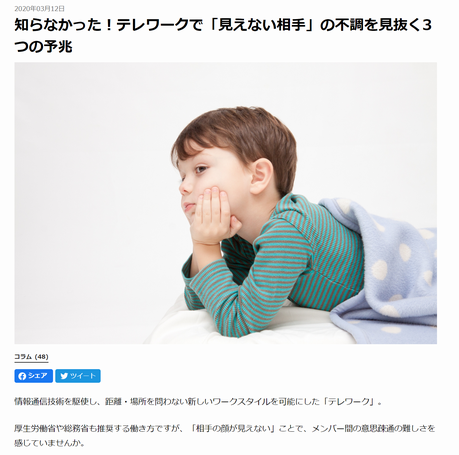 序論に関する参考記事のよい点
✔　対象者の課題感を具体的に記述している
✔　語りかけるように書いている
17
https://gliese.co.jp/success/article/3.html
All rights reserved by  〇〇〇〇 Co.,Ltd．
補足
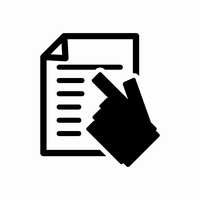 ガイドラインを配布しただけでは、なかなか定着につながりません。

執筆担当者向けのガイドライン説明会・定期的なWebライティング研修・添削などを実施することにより、徐々に全社的な情報発信の品質を向上させていきましょう。
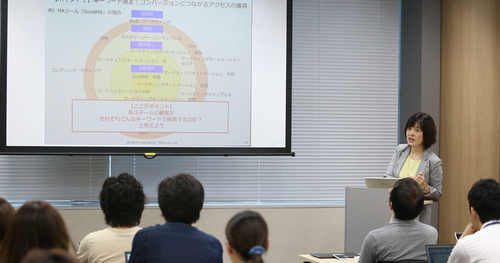 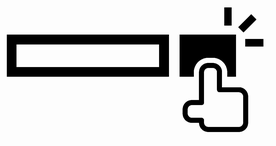 グリーゼのWebライティング研修をぜひご検討ください。
https://gliese.co.jp/service/education.html
グリーゼ　育成
18
All rights reserved by  〇〇〇〇 Co.,Ltd．